Vamos fazer uma actividade 

Podemos explorar como os padrões ajudam a IA a fazer

			   prediz e faz acções
Dataset
Predição a fazer...
Encontra padrões com algoritmo de aprendizagem
Acções ou decisões!
Encontra padrões com algoritmo de aprendizagem
Dataset
Predição a fazer...
Acções ou decisões!
Treina um modelo de IA Para encontrares padrões e fazeres uma previsão!
machinelearningforkids.co.uk
Faz um projecto Scratch que reage a palavras dactilografadas pelo utilizador. 
Predição: São palavras felizes, ou palavras tristes? 
Acção:
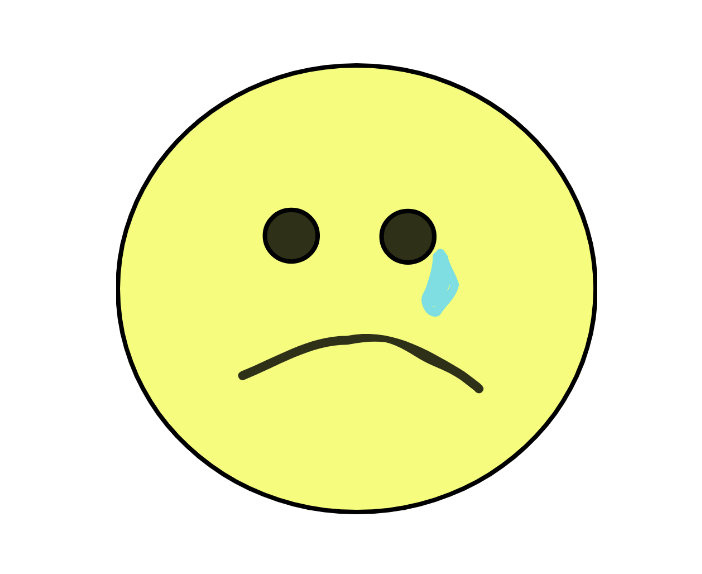 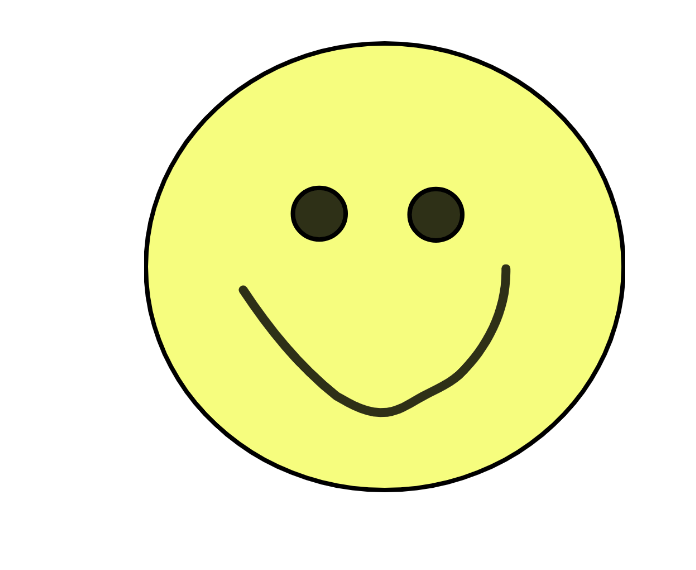 Tenta tu: Faz-me feliz
Dataset
Treina a tua IA com exemplos de frases felizes e frases tristes
Frases Felizes
e
Frases tristes
Tu tentas: faz-me feliz
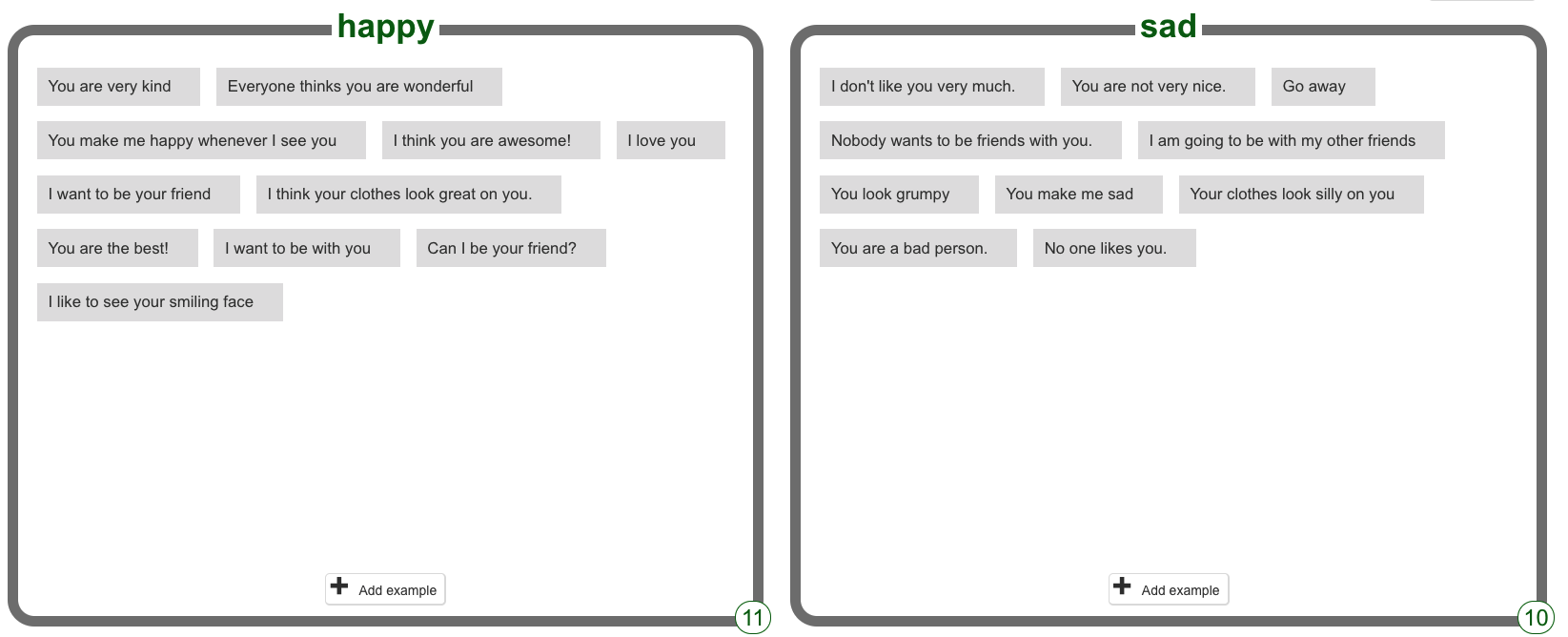 Mais dados ajudam-no a fazer melhores previsões
Encontra padrões com algoritmo de aprendizagem
Encontra padrões entre as frases.
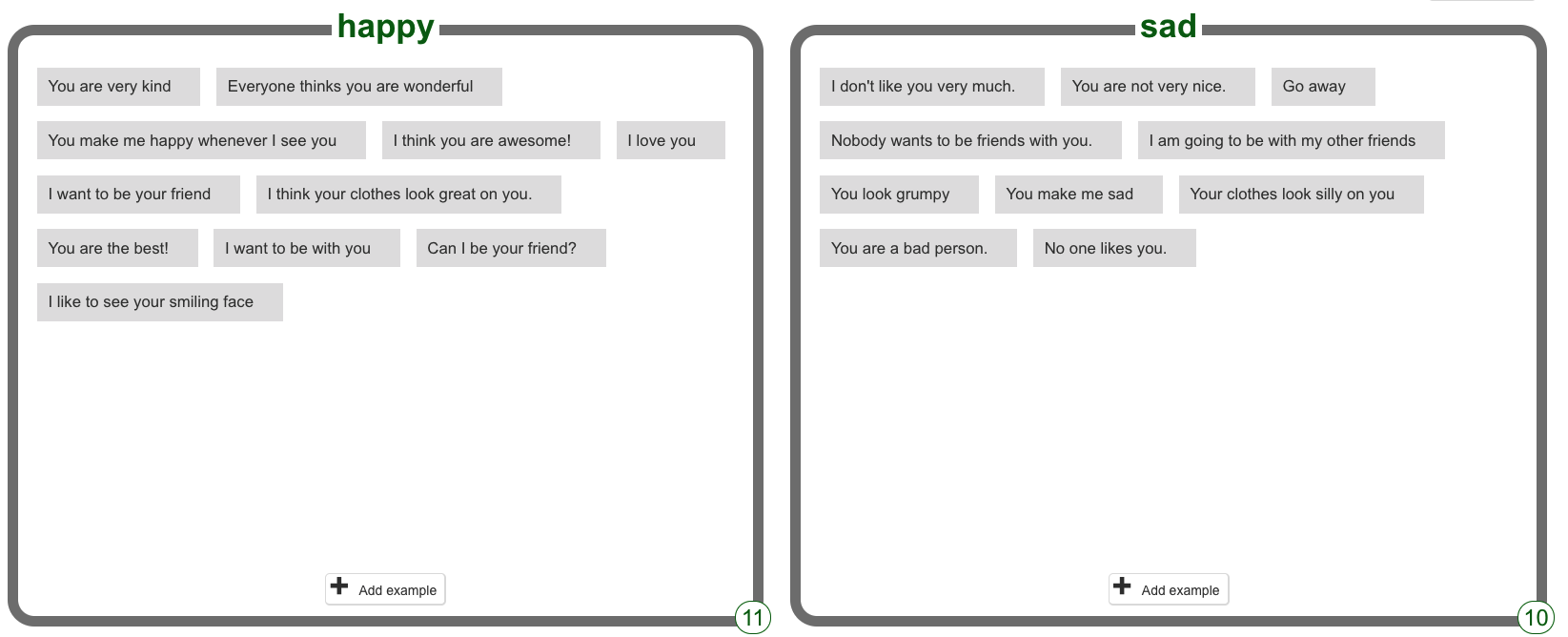 Tu tentas: faz-me feliz
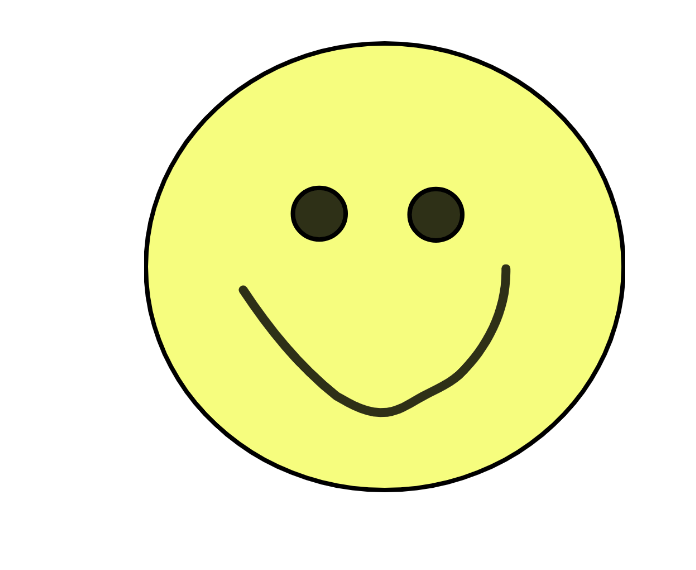 Predição a fazer...
Encontra padrões em diferentes sentenças
Mais dados ajudam-no a fazer melhores previsões
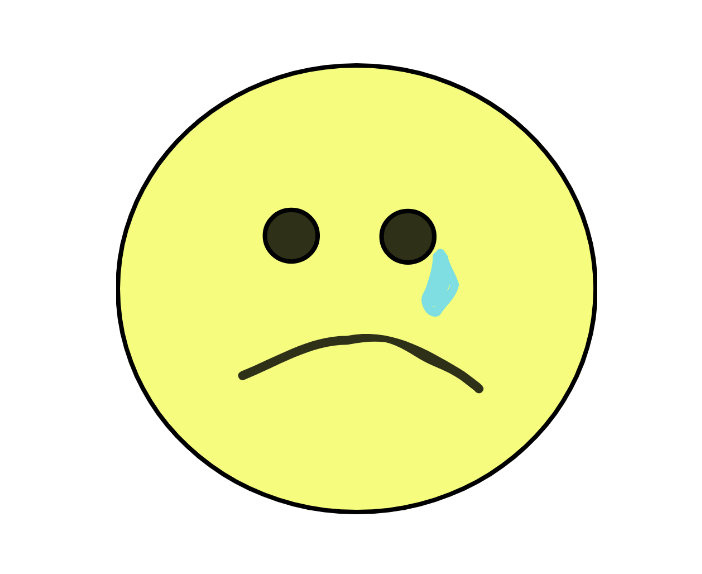 A frase dactilografada vai fazer-me feliz ou triste?
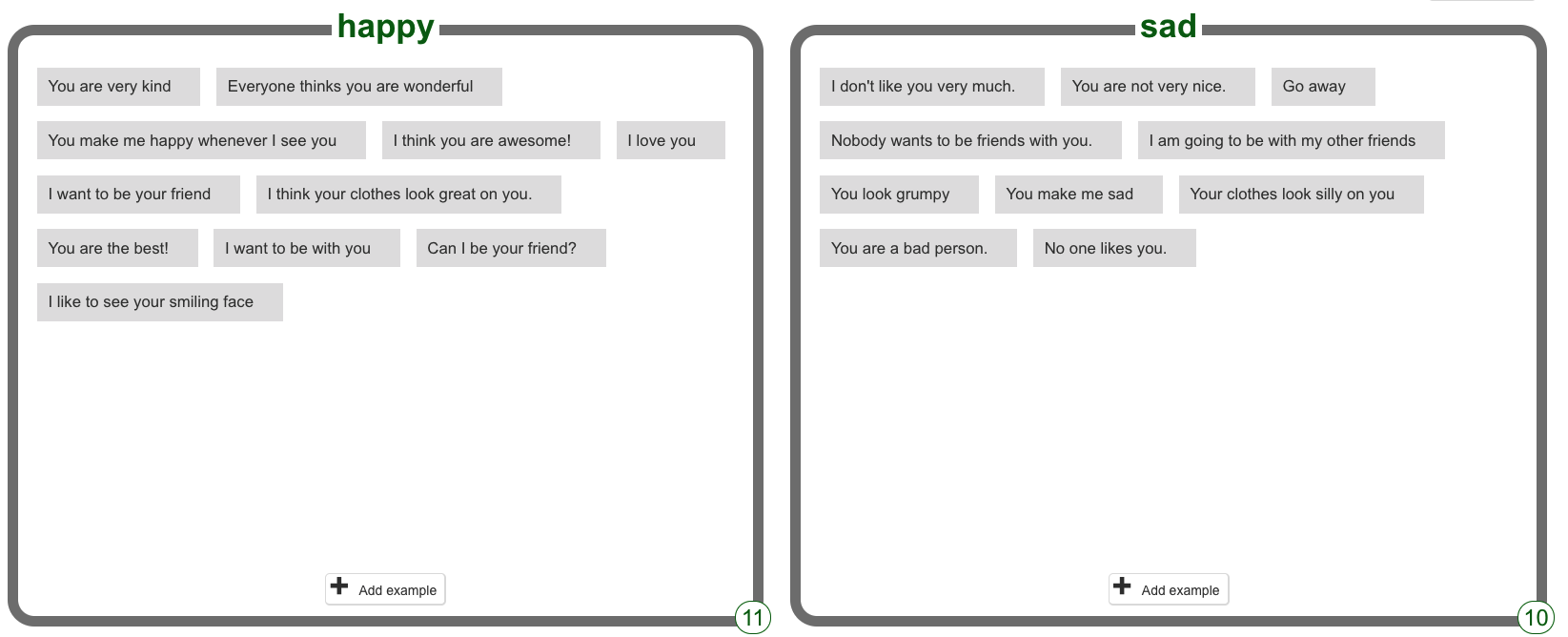